F H I R
Fast Healthcare Interoperability Resources

HL7 定義新一代的標準協定

使用 HTTP 傳輸 JSON or XML 資料

使用REST風格
[Speaker Notes: FHIR全名是Fast Healthcare Interoperability Resources健康資源快速互通目的是促使醫療保健相關的信息可以互通。

FHIR是HL7制定最新一代的標準協定，設計上基於舊的標準，所以吸取了過去所有成功與失敗的經驗而制定。

FHIR不僅可以用作獨立的資料交換標準，而且也可以和現有廣泛使用的標準互通使用

他適用的範圍極為廣泛

也可以適用於多種環境

最重要的是他廣泛的使用REST風格




[?]Introducing HL7 FHIR, https://www.hl7.org/fhir/summary.html. 
[?]FHIR Overview, https://www.hl7.org/fhir/overview.html.
[?]FHIR Overview – Developers, https://www.hl7.org/fhir/overview-dev.html.
[?]FHIR Overview – Clinicians, https://www.hl7.org/fhir/overview-clinical.html.]
什麼是 FHIR ?
FHIR (Fast Healthcare Interoperability Resources) 
健康醫療資訊互通標準規格
病人、檢查、診斷、處置、財務、流程等資訊
XML or JSON 格式
HTTP 互通(增、修、改、查)

可在各式健康醫療情境應用
精準醫療、遠距醫護、IoMT穿戴式系統、保險給付….
也可延伸到其他領域應用
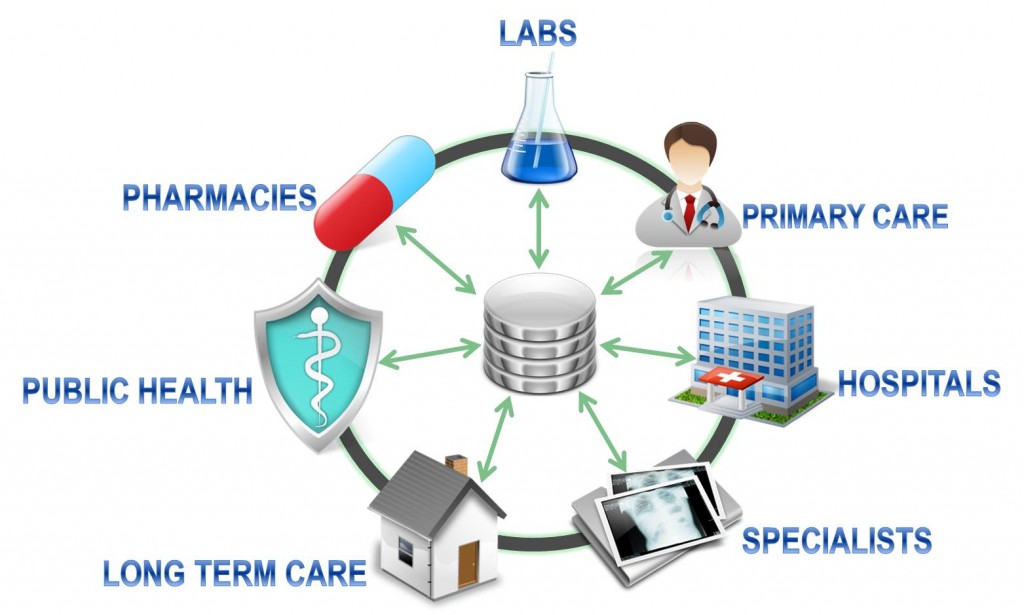 美國FHIR標準化醫資系統發展概況
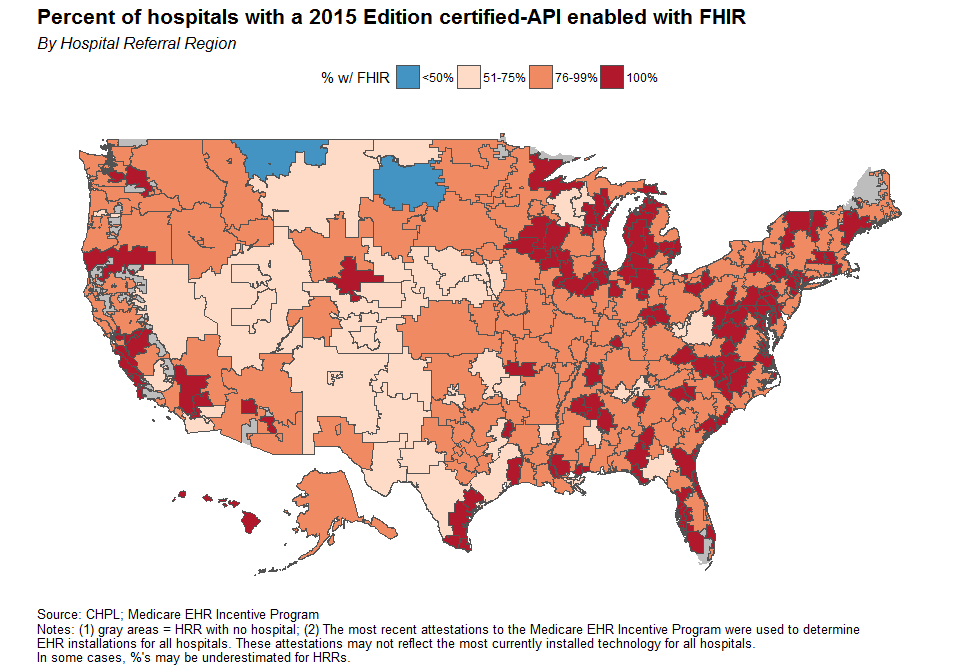 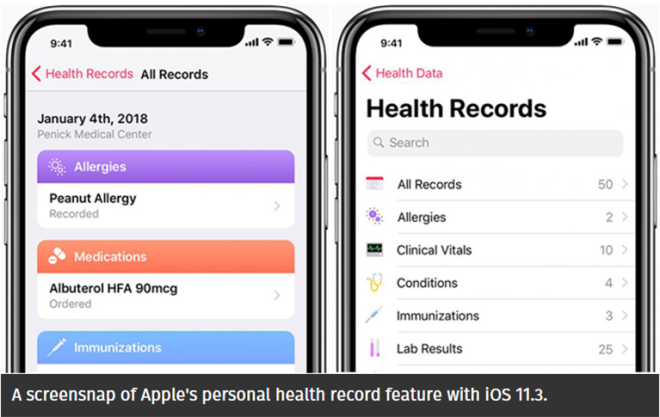 FHIR
美國iPhone用戶已能歸人互通
全美380家醫療集團之EHR
可由個人授權給指定的第三方服務單位存取運用完整的PHR
以提供有效的連續性整合照護
全美逾80%健康照護機構/廠商
支援以FHIR跨機構互通EHR
區域自訂健康資料互通範圍
與隱私/資安授權政策
ONC Argonaut Project FHIR基礎建設
區域/聯盟互通規範
下一代
健康照護應用 & AI
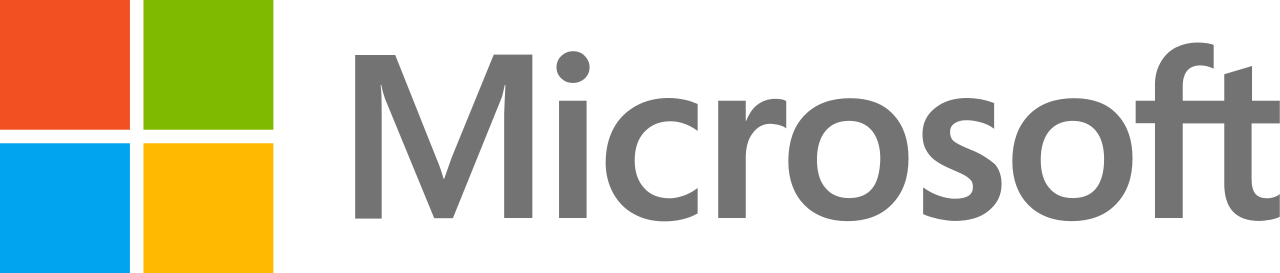 CURRENT FHIR APPLICATION
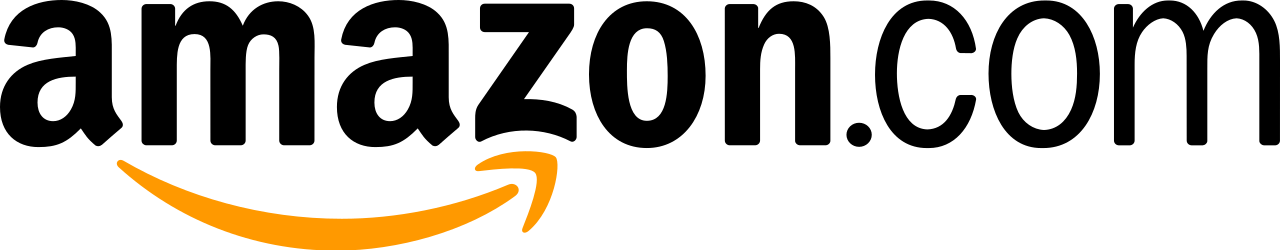 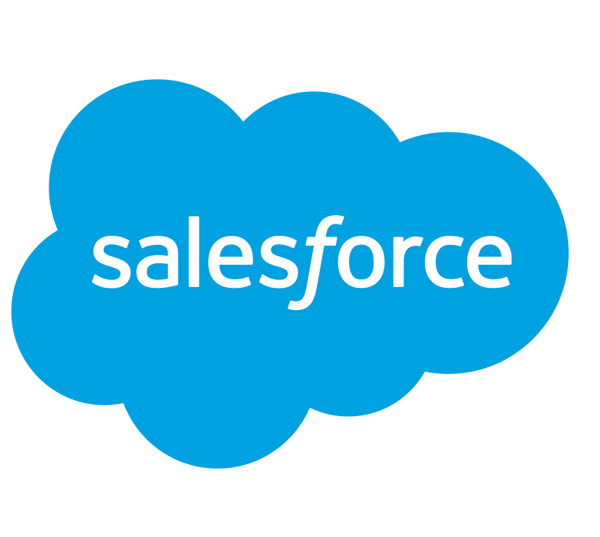 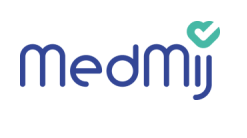 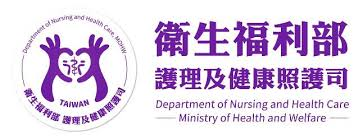 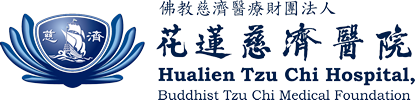 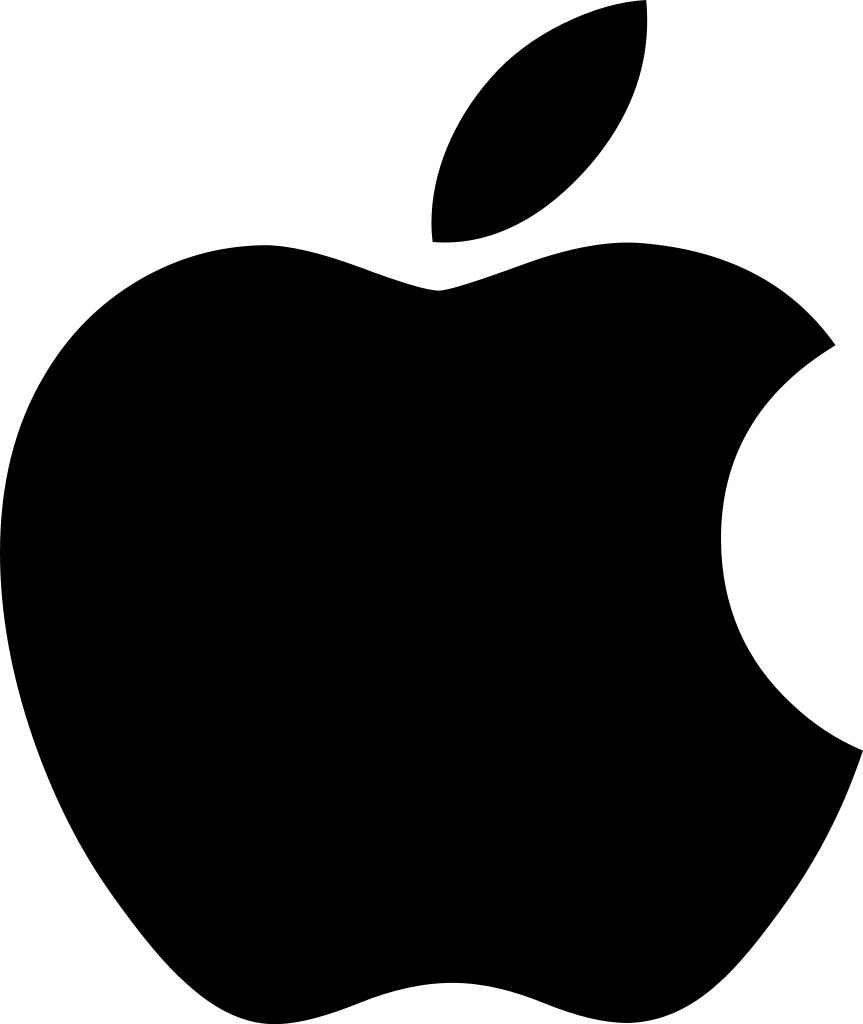 Taiwan
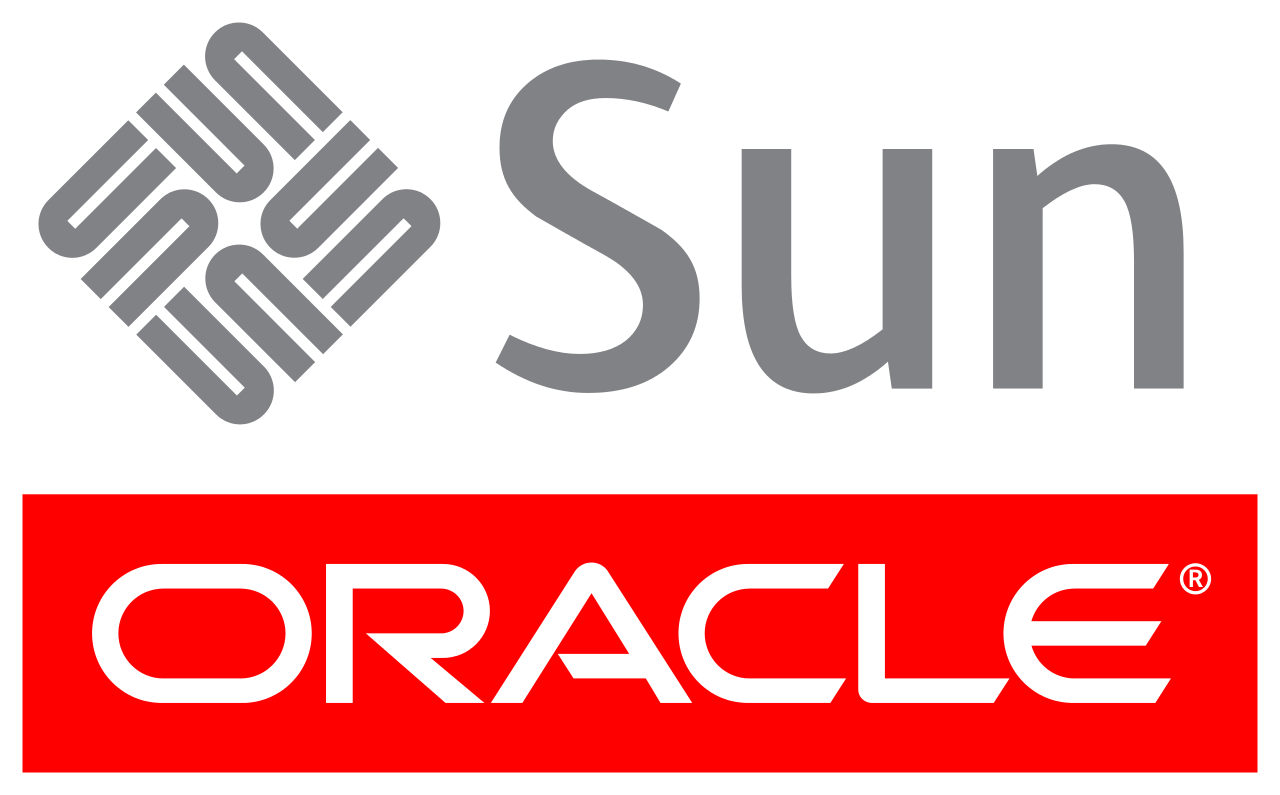 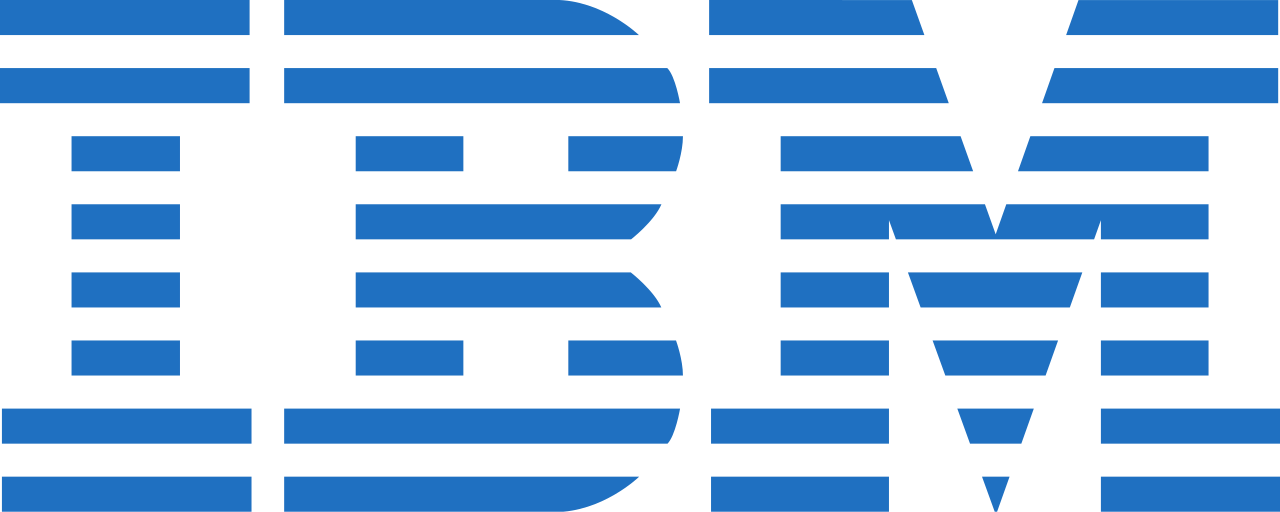 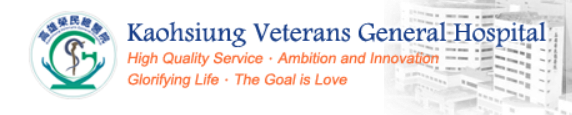 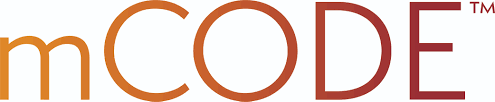 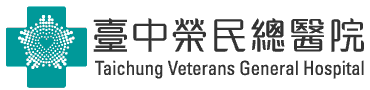 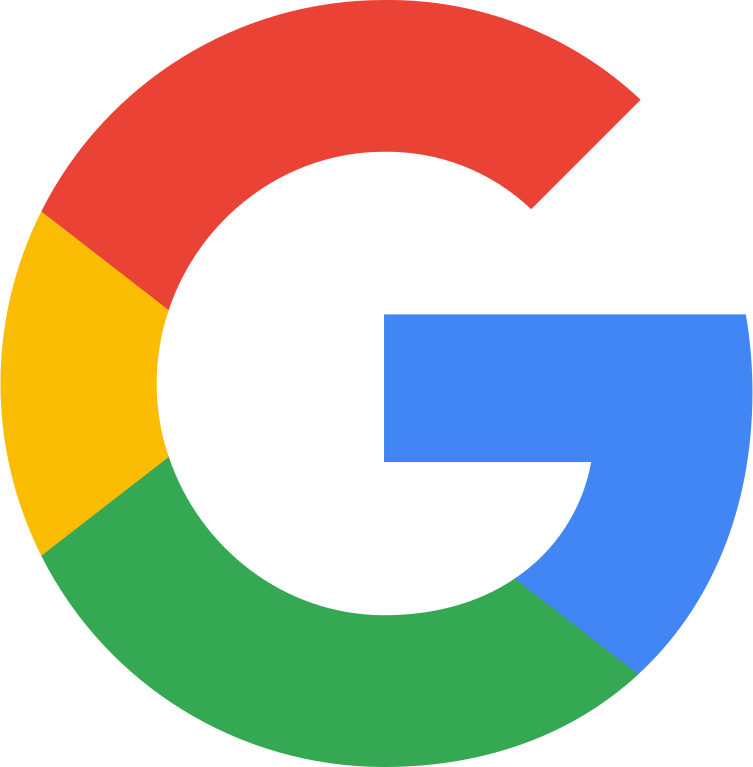 Ｓｏｕｒｃｅ：　
https://www.businessinsider.com/apple-google-amazon-microsoft-fhir-tools-for-medical-records-2020-1
https://www.ithome.com.tw/news/141638
[Speaker Notes: Kaohsiung Veteran General Hospital
Hualien Tzu Chi General Hospital
Department of Nursing and Health Care in the Ministry of Health and Welfare
Taichung Veterans General Hospital]
FHIR Resources
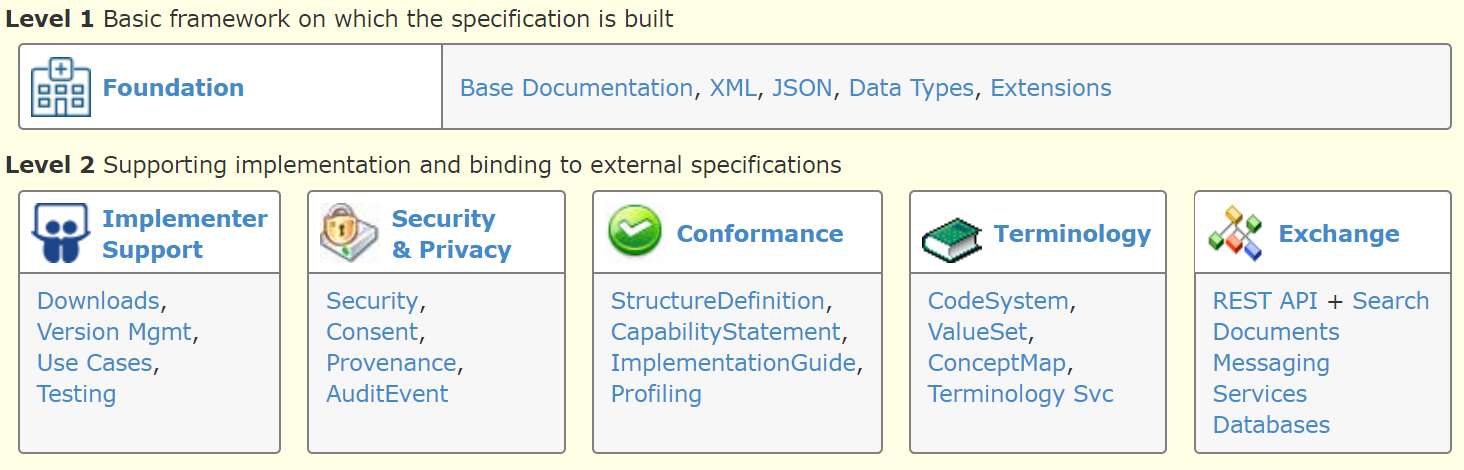 Level 1: 定義資料型態及文件基礎規格

Level 2: 詞彙、互通 API、資安規範。應用案例整合規範，及開發支援與聯測
FHIR Resources
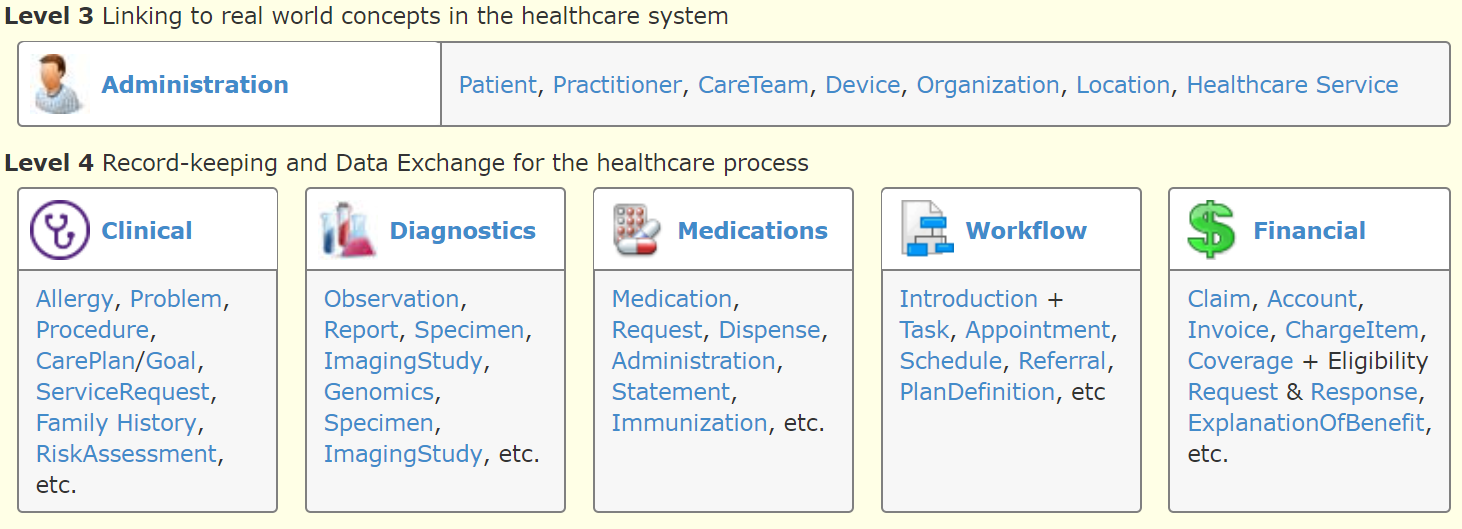 Level 3: 人員、組織、及醫療資源管理

Level 4: 定義各式健康醫療流程資訊互通所需 Resources
FHIR PATIENT resource example
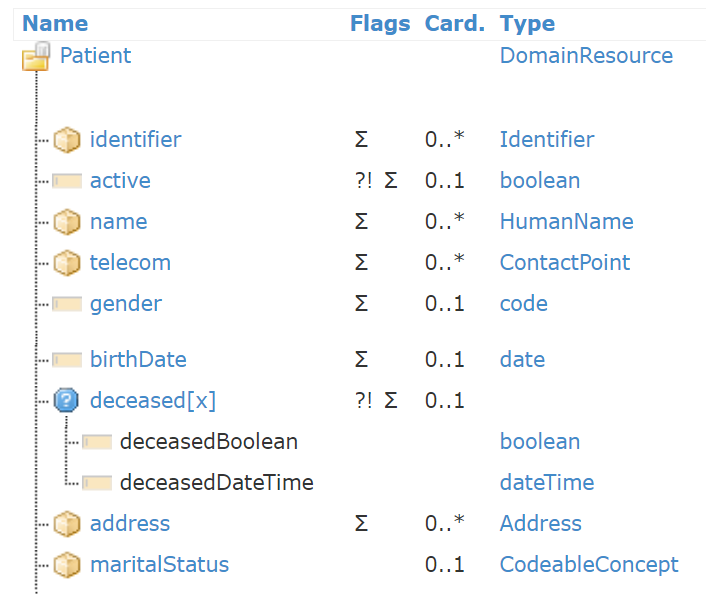 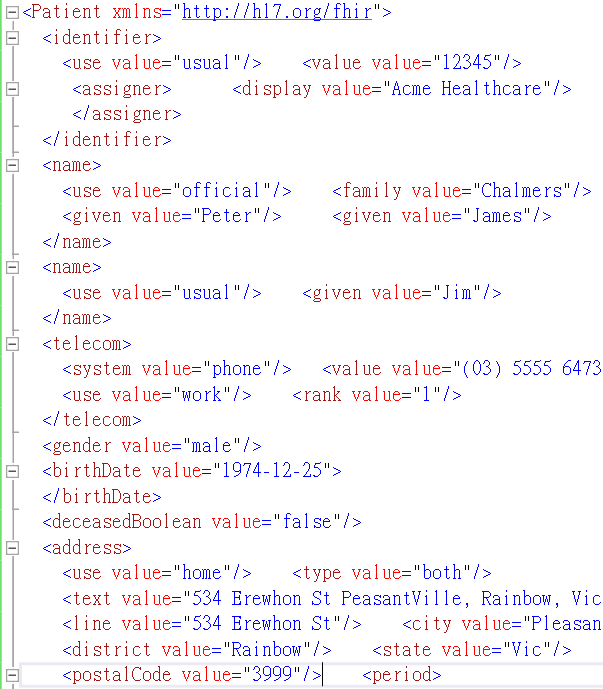 7
FHIR 官網節錄
FHIR patient resource
病人基本資料標準規格

參考連結
https://www.hl7.org/fhir/patient.html
中文規格
https://mos2718.github.io/FHIRspec/Spec/Patient/EHR_Patient.docx
FHIR Resources
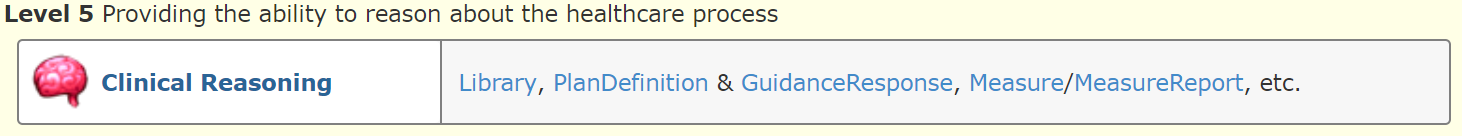 Level 5: 臨床決策支援、研究、統計分析
5.1 訂立決策支援、各專業醫療處置指引(clinical protocols)、評估方式規格
5.2 基於上述規格，應用於特定族群病人產生的結果之規格

Clinical Reason 牽涉到大量病人資料收集，需先發展影像及病歷跨系統互通資安管控機制(進行中)
以確立各應用情境(如影像量化分析)資料收集之權限管控
使用REST風格 API
[Speaker Notes: FHIR全名是Fast Healthcare Interoperability Resources健康資源快速互通目的是促使醫療保健相關的信息可以互通。

FHIR是HL7制定最新一代的標準協定，設計上基於舊的標準，所以吸取了過去所有成功與失敗的經驗而制定。

FHIR不僅可以用作獨立的資料交換標準，而且也可以和現有廣泛使用的標準互通使用

他適用的範圍極為廣泛

也可以適用於多種環境

最重要的是他廣泛的使用REST風格




[?]Introducing HL7 FHIR, https://www.hl7.org/fhir/summary.html. 
[?]FHIR Overview, https://www.hl7.org/fhir/overview.html.
[?]FHIR Overview – Developers, https://www.hl7.org/fhir/overview-dev.html.
[?]FHIR Overview – Clinicians, https://www.hl7.org/fhir/overview-clinical.html.]
FHIR API--可用簡單的程式增修改查各種 resources
HttpOperation
Service Base
Resource
Id
Method
GET http://spark.furore.com/fhir/Patient
取得病患清單
POST http://spark.furore.com/fhir/Patient
建立新病患
GET http://spark.furore.com/fhir/Patient/123
取得病患1
PUT http://spark.furore.com/fhir/Patient/123
更新病患1
DELETE http://spark.furore.com/fhir/Patient/123
刪除病患1
GET http://spark.furore.com/fhir/Patient?param1=cond1&param2=cond2
查詢合乎條件的病人                         (最複雜的是各式查詢條件)
Create
Read
Update
Delete
Search
FHIR Bundle 回應查詢結果
某機構(org id= 135706)病人列表
http://hapi.fhir.org/baseR4/Patient?organization=135706
某時段(slot id= A101)預約病人列表
http://hapi.fhir.org/baseR4/Appointment?slot=A101
某病人(P.id = 22797)之就醫紀錄
http://hapi.fhir.org/baseR4/Encounter?patient=22797
引入FHIR 標準的好處 1 容易導入及開發
一般資訊人員熟悉之 web 方案

易了解及開發
經短期(一天)教育訓練後，即可發展 FHIR 網頁(或 APP)表單及報告
引入FHIR 標準的好處 2僅需發展前端程式
具標準 API 存取各式 FHIR resources
已定義一百多種 FHIR resources
可配合絕大多數臨床醫療照護情境應用

我們僅需發展各式前端應用系統!
e.g. 病人資料新增及列表
引入FHIR 標準的好處 3標準化儲存庫
標準 FHIR 伺服器存放所有臨醫資訊
類似 DICOM server 儲存管理各式儀器產生之 DICOM 物件
易於新增應用系統
可隨插即用
易於跨系統互通資訊
FHIR 網頁系統範例
FHIR 網頁表單範例程式
程式中的 patient 物件
網頁
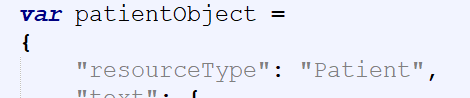 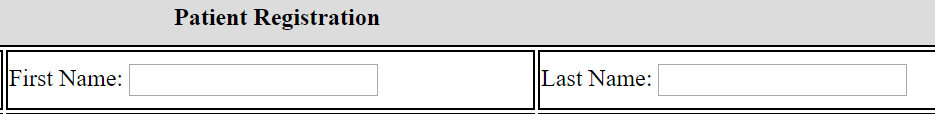 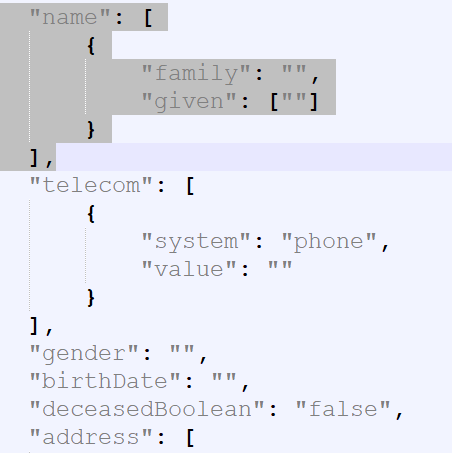 對應的 HTML 標籤
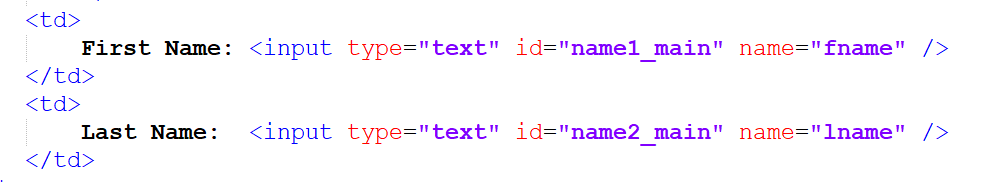 17
[Speaker Notes: JWT是數位簽章加密後得到的Base64 字串，其中包含了Header、Payload、signature三個部分，Header:用來指定加密的方法，payload用來儲存授權的相關資訊，signature則是將header與payload簽章加密後的訊息
數位簽章加密後得到的Base64 字串，可以在HTTP環境中通過URL、參數、HTTP header等方式輕易的傳輸

Header：用來指定JWT的token所使用的加密方法，包含了alg(token所使用的加密演算法)與typ(token的類型)兩個部分。
Payload：用來儲存授權用戶與token的資訊，包含授權用戶的身份、要調閱的資源連結、token有效時限等等。
Signature：須遵循JSON Web Signature (JWS)的規範，必須使用Header所指定的alg，將Header與Payload進行加密簽章，目的在於驗證JWT的簽發者，也可避免token在傳輸中被竄改。]
FHIR 網頁表單範例程式
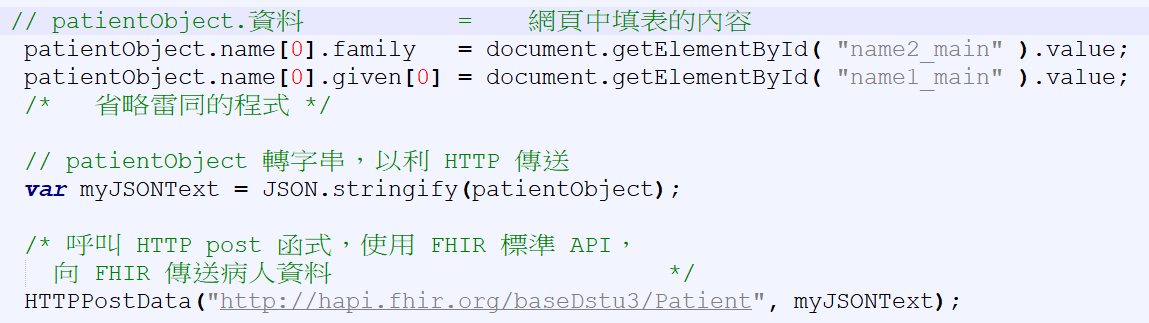 FHIR 表單新增資料主要程式:
1. 填表資料寫入物件    2. 呼叫對應的 FHIR API

調閱 FHIR 資料到前端呈現程式
1. 呼叫 API 取得資料     2. 將取得的資料物件化，再套表呈現

上述模式可發展非常多的健康醫療應用
因有開源 FHIR server( 類似 PACS server 腳色)，許多應用可共用一  FHIR vserver，整合擴充性佳。
[Speaker Notes: JWT是數位簽章加密後得到的Base64 字串，其中包含了Header、Payload、signature三個部分，Header:用來指定加密的方法，payload用來儲存授權的相關資訊，signature則是將header與payload簽章加密後的訊息
數位簽章加密後得到的Base64 字串，可以在HTTP環境中通過URL、參數、HTTP header等方式輕易的傳輸

Header：用來指定JWT的token所使用的加密方法，包含了alg(token所使用的加密演算法)與typ(token的類型)兩個部分。
Payload：用來儲存授權用戶與token的資訊，包含授權用戶的身份、要調閱的資源連結、token有效時限等等。
Signature：須遵循JSON Web Signature (JWS)的規範，必須使用Header所指定的alg，將Header與Payload進行加密簽章，目的在於驗證JWT的簽發者，也可避免token在傳輸中被竄改。]